FIZIKA
8-sinf
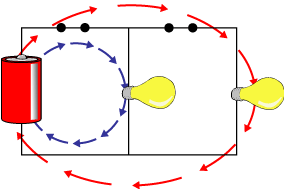 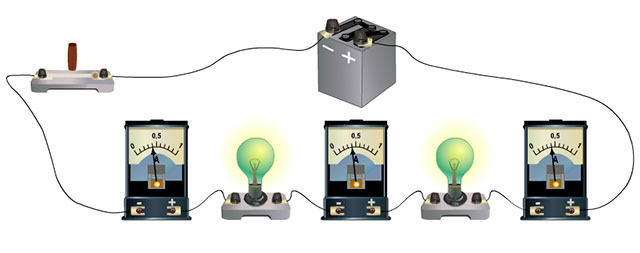 FIZIKA
8-sinf
LABORATORIYA ISHI: O‘TKAZGICHLARNI KETMA-KET VA PARALLEL ULASHNI  O‘RGANISH
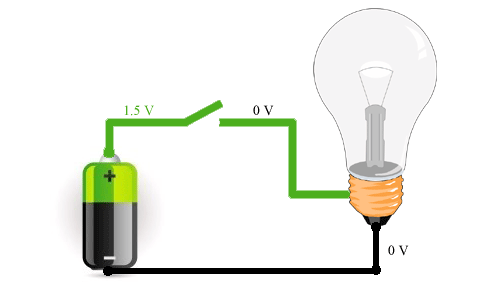 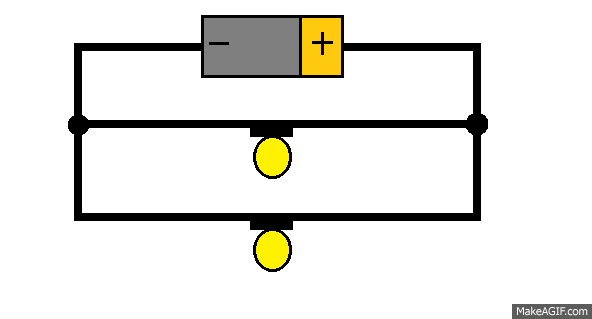 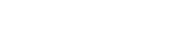 I. O‘TKAZGICHLARNI KETMA-KET ULASH
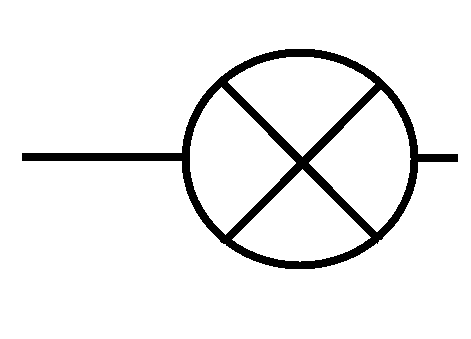 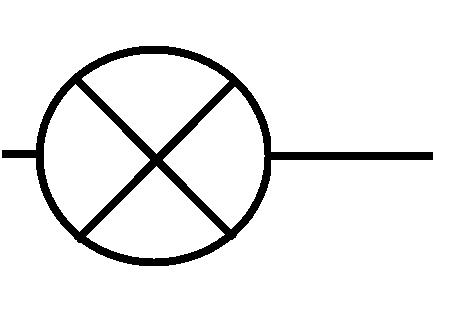 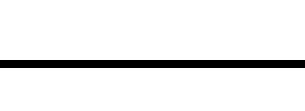 2
1
ISHNING MAQSADI
O‘tkazgichlar  ketma-ket ulanganda ulardagi tok kuchi va kuchlanishni o‘rganish.
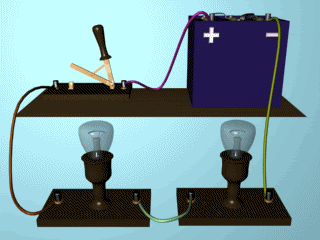 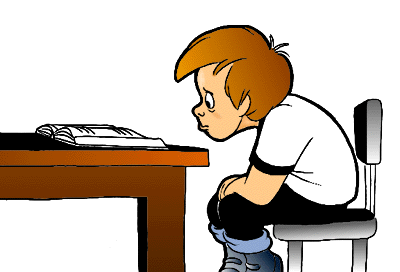 KERAKLI JIHOZLAR
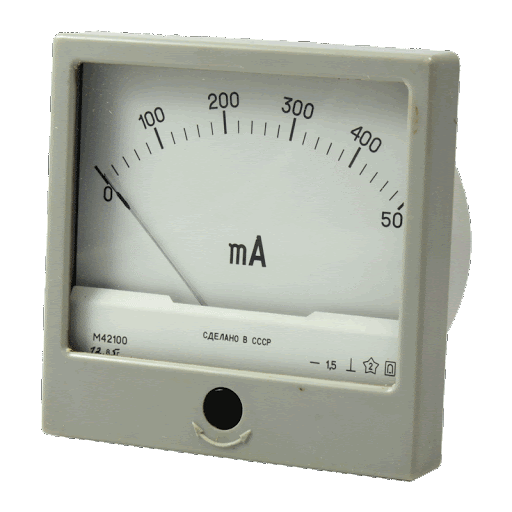 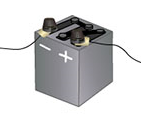 1. Tok manbai
2. Milliampermetr
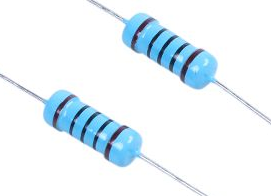 3. Rezistor
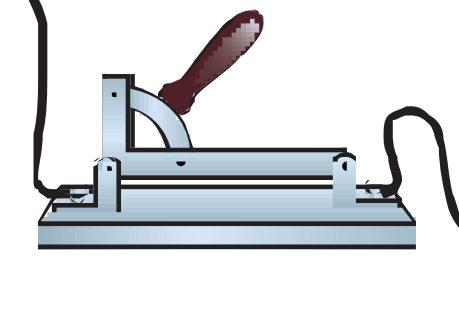 4. Kalit
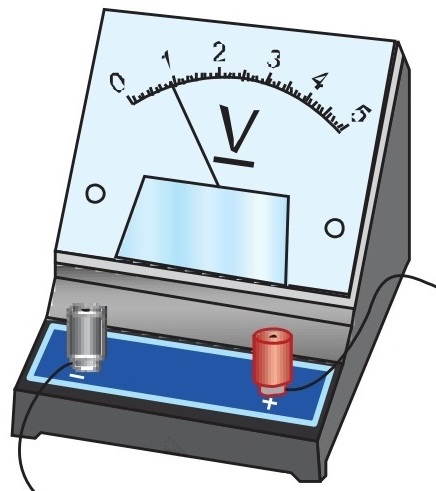 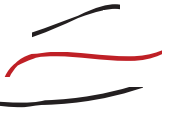 5. Voltmetr
6. Ulovchi simlar
ISHNI BAJARISH TARTIBI
1. 71-rasmda tasvirlangandek elektr zanjir yig‘iladi. Voltmetr birinchi rezistorning uchlariga ulanadi. Kalit ochiq holda qoldiriladi.
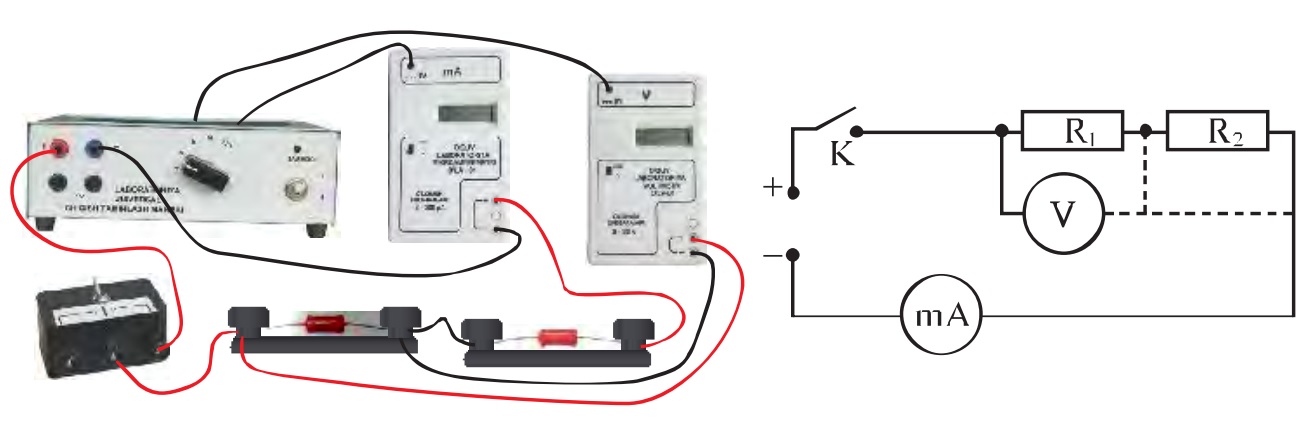 ISHNI BAJARISH TARTIBI
2.  Tok manbaining iste’molchiga kuchlanish berish murvati  4 V holatiga qo‘yiladi.
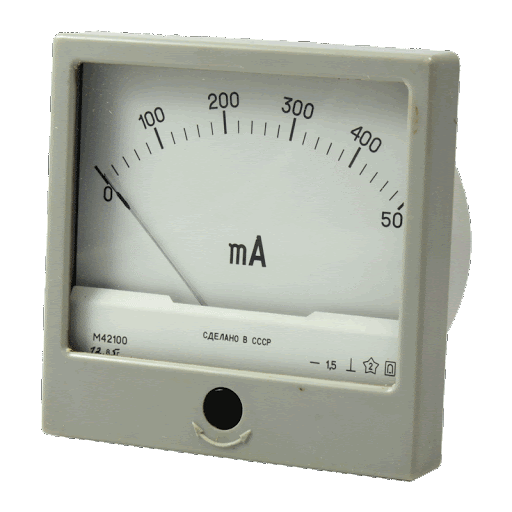 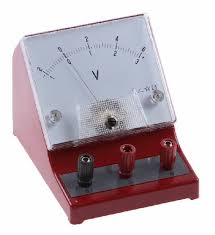 ISHNI BAJARISH TARTIBI
4.  Kalit uziladi. Voltmetrni birinchi rezistordan uzib, ikkinchi   rezistor uchlariga ulanadi.
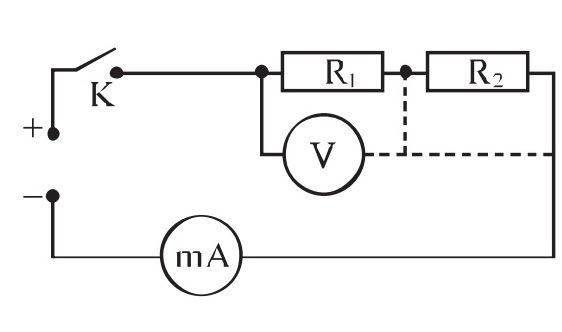 ISHNI BAJARISH TARTIBI
ISHNI BAJARISH TARTIBI
8.  Kalit uziladi. Tok manbaining iste’molchilarga  kuchlanish beruvchi murvati 6 V holatiga qo‘yiladi va tajriba takrorlanadi.
9.  Tajriba natijalari asosida ketma-ket ulangan iste’molchilar uchun asosiy qonuniyatlarning bajarilishini tekshiriladi.
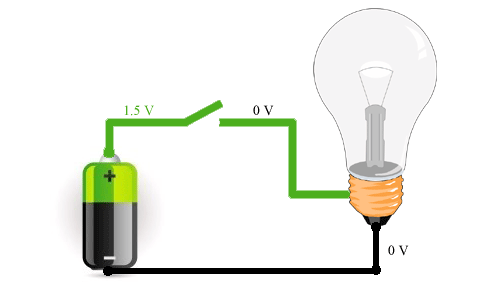 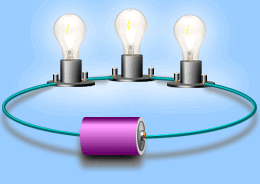 II. ISTE’MOLCHILARNI PARALLEL ULASH
Ketma-ket ulangan iste’molchilardan biri o‘chirilsa, boshqalari ham o‘chadi. Shuning uchun xonadonlarda barcha iste’molchilar bir-biriga parallel ulanadi.
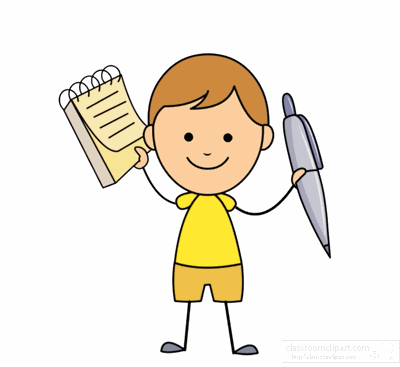 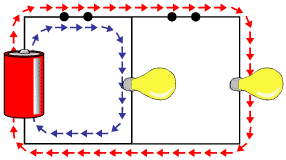 ISHNING MAQSADI
O‘tkazgichlar  parallel  ulanganda ulardagi tok kuchi va kuchlanish tushuvini o‘rganiladi.
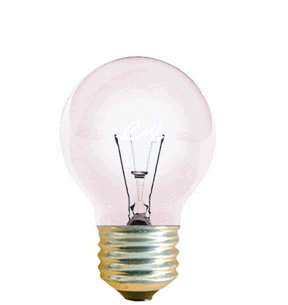 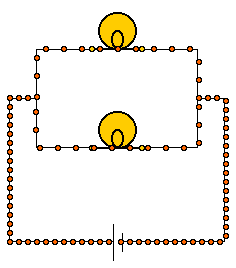 KERAKLI JIHOZLAR
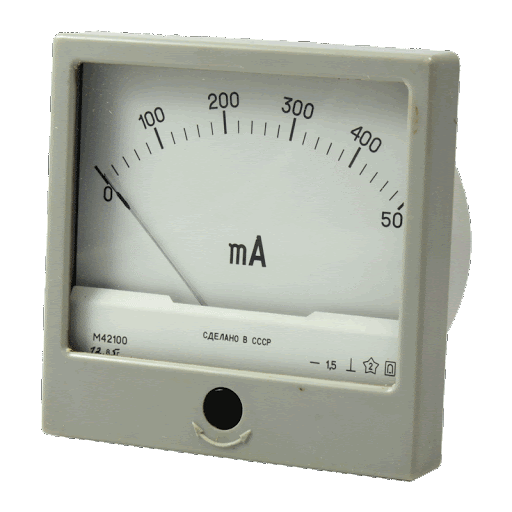 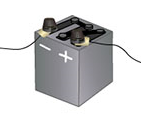 1. Tok manbai
2. Milliampermetr
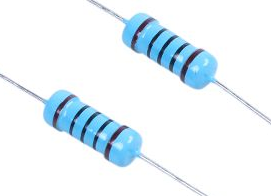 3. Rezistor
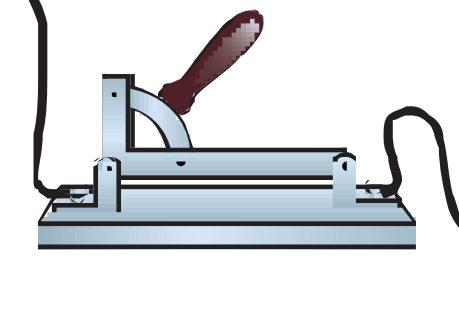 4. Kalit
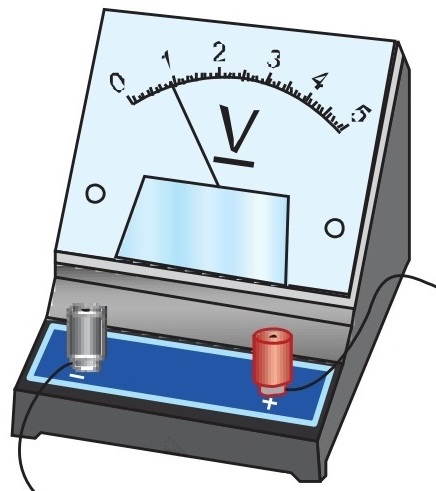 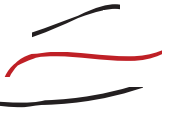 5. Voltmetr
6. Ulovchi simlar
ISHNI BAJARISH TARTIBI
1. 72-rasmda tasvirlangan elektr zanjir yig‘iladi. Voltmetr har ikki rezistor uchlariga parallel ulanadi. Kalit ochiq holda qoldiriladi.
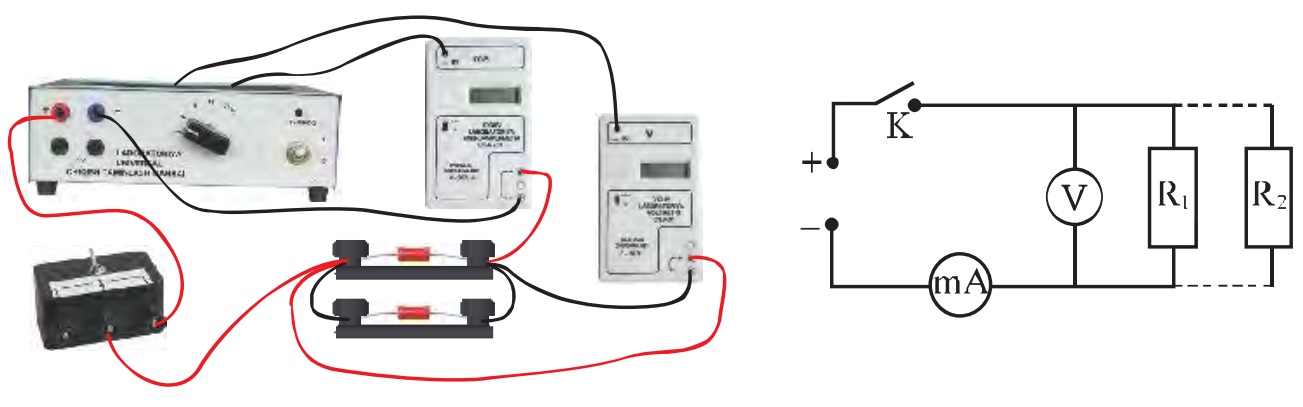 ISHNI BAJARISH TARTIBI
2.  Tok manbaining iste’molchiga kuchlanish berish murvati  4 V holatiga qo‘yiladi.
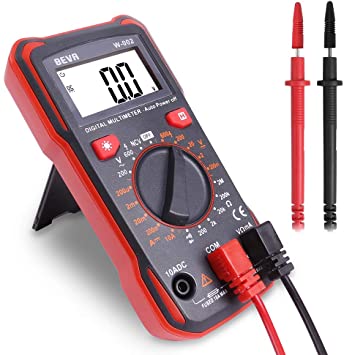 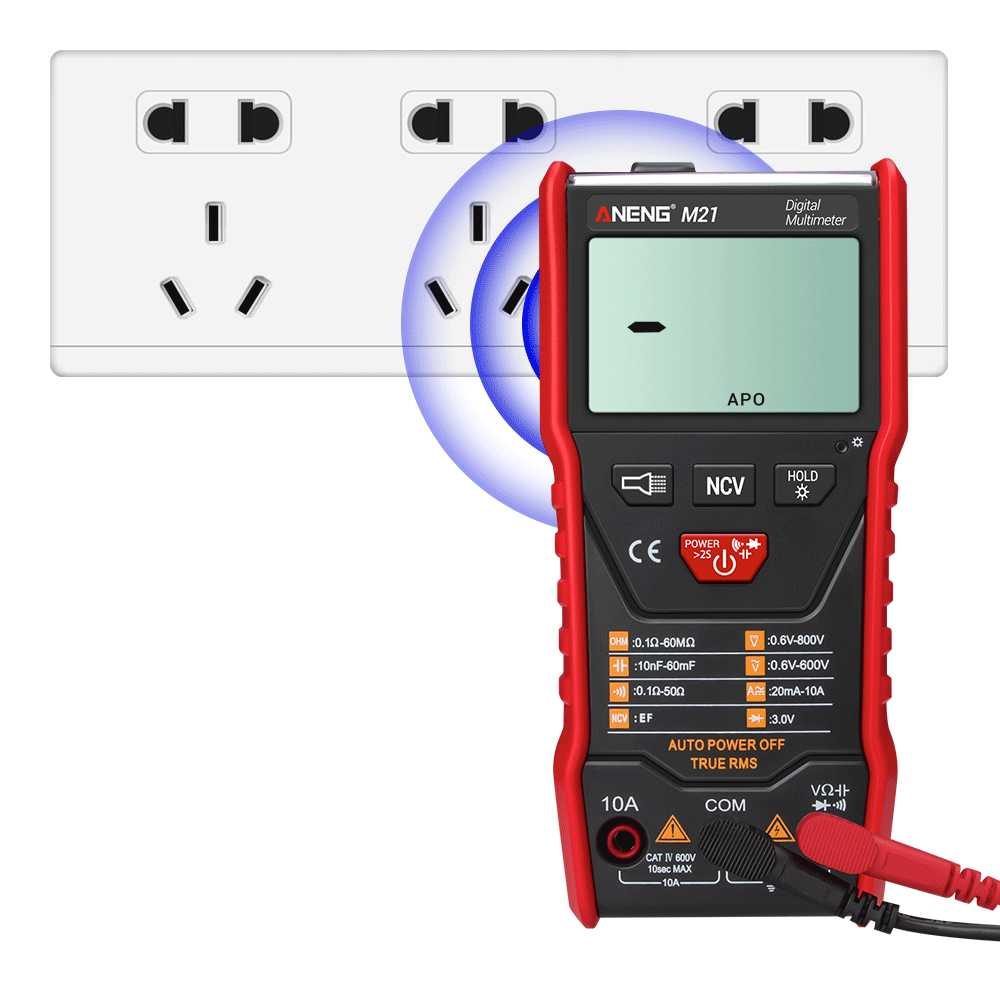 ISHNI BAJARISH TARTIBI
4.   Kalit uziladi. Ampermetr birinchi rezistorga ketma-ket ulanadi.
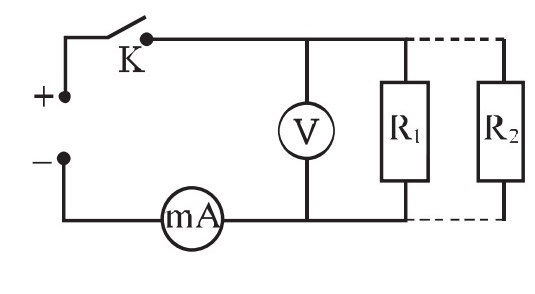 ISHNI BAJARISH TARTIBI
7. Kalit uziladi. Ampermetr birinchi rezistordan uzilib ikkinchi rezistorga ketma-ket ulanadi.
ISHNI BAJARISH TARTIBI
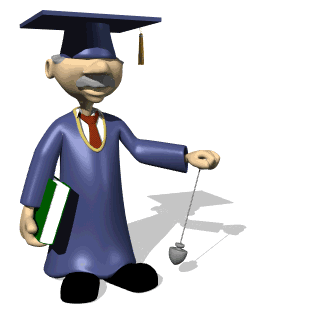 9. Kalit uziladi. Tok manbaining iste’molchilarga kuchlanish beruvchi murvati 6 V holatiga qo‘yiladi va tajriba takrorlanadi.
10. Tajriba natijalari asosida parallel ulangan iste’molchilar uchun asosiy  qonuniyatlarning bajarilishi tekshiriladi.
MUSTAQIL BAJARISH UCHUN TOPSHIRIQ:
1.  O‘tkazgichlar ketma-ket ulanganda qaysi fizik kattaliklar bir xil bo‘ladi?

2. Ketma-ket ulangan o‘tkazgichlarning uchlaridagi kuchlanish nimaga teng?

3.   O‘tkazgichlar parallel ulanganda qaysi fizik kattaliklar bir xil bo‘ladi?

4. O‘tkazgichlar ketma-ket ulanganda ampermetr zanjirga qanday ulanadi?
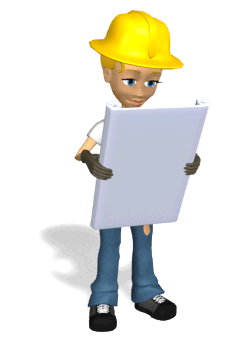